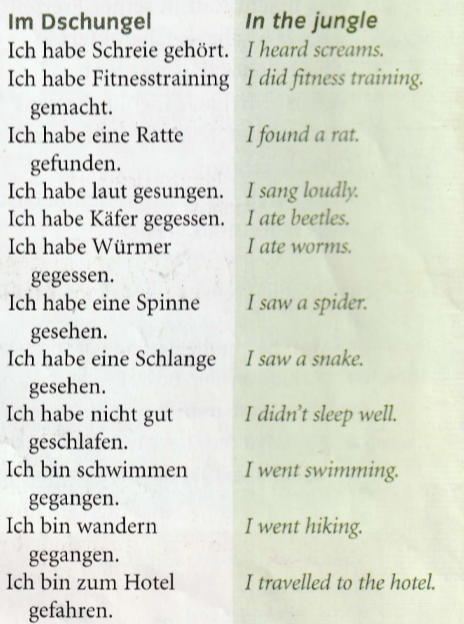 Year 9 German term 5 week 3

Spend some time learning the vocab for this week.
Read the 7 words below and try and guess what they mean in English. 
Clue -This page in the text book is about a reality show set in the jungle.
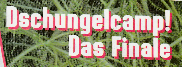 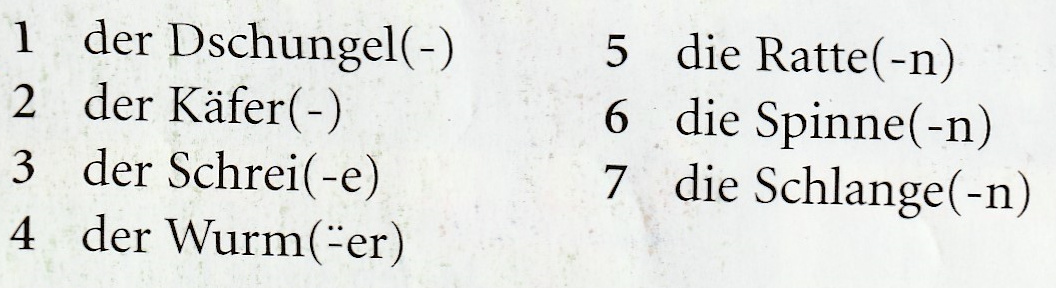 Read this grammar note to remind yourself about how the perfect tense (past tense) works
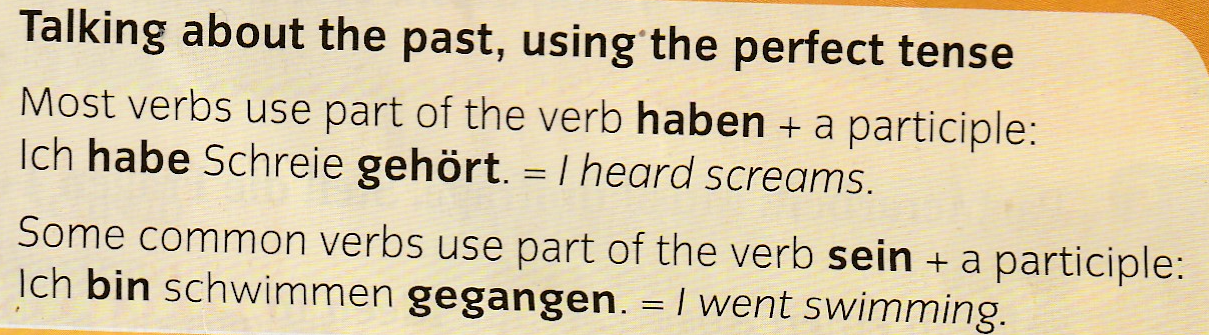 There are 4 celebrities in the jungle. Marco, Selina, Jens and Kathrin. Listen to the track. Which of them said the things a-j? 
Example, Marco – c,…
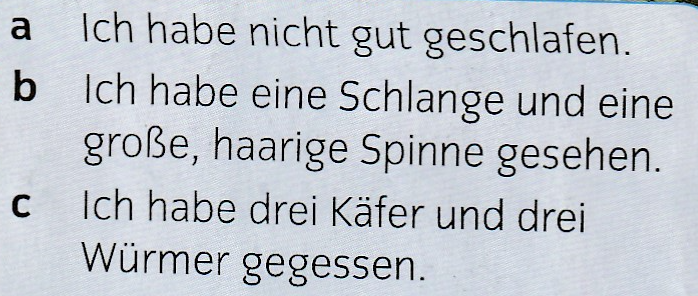 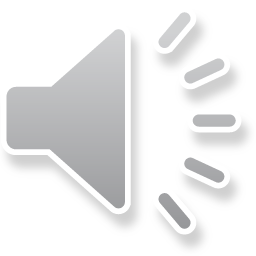 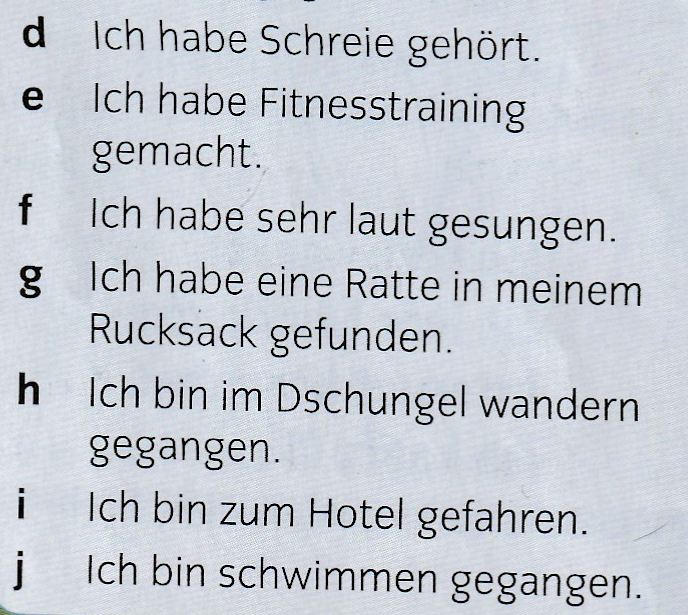 Read about Jens’s time in the jungle. Look up any words you don’t know and add them to your orange book. Then answer the questions.
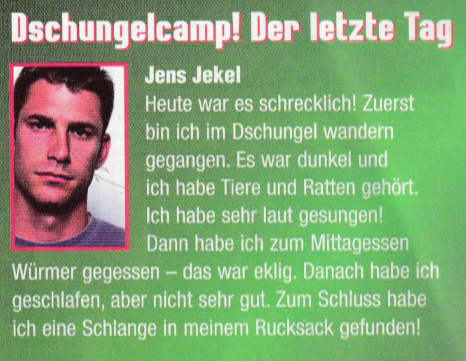 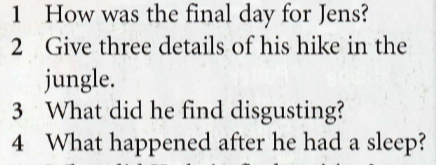 Read about Kathrin’s time in the jungle. Look up any words you don’t know and add them to your orange book. Then answer the questions.
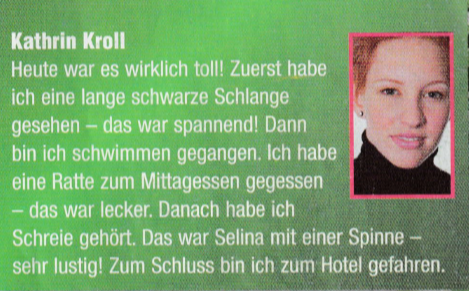 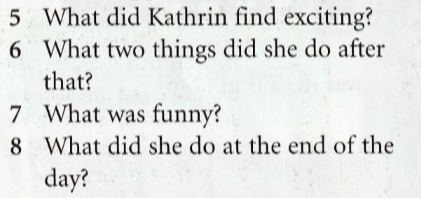 Copy down these new phrases in to your orange book and learn them.
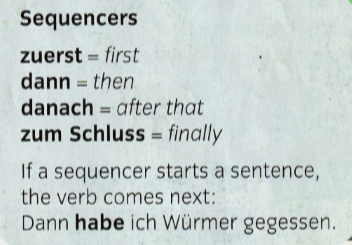